सैनिक  स्कूल गोपालगंज
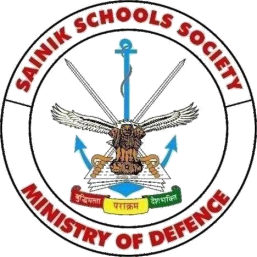 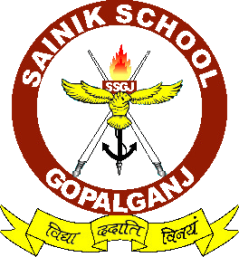 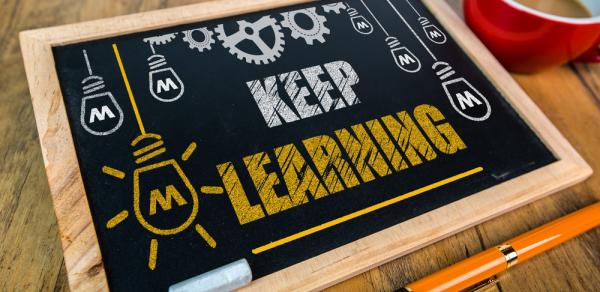 हिन्दी कक्षा -VII
 (वसंत-पाठ-7 पापा खो गए)
पाठ-7 पापा खो गए (विजय तेंदुलकर)
लेखक परिचय  
विजय तेंदुलकर :-  महाराष्ट्र के कोल्हापुर में एक ब्राह्मण परिवार में पैदा हुए विजय धोंडोपंत तेंडुलकर ने केवल छह साल की उम्र में अपनी पहली कहानी लिखी थी। उनके पिता नौकरी के साथ ही प्रकाशन का भी छोटा-मोटा व्यवसाय करते थे, इसलिए पढ़ने-लिखने का माहौल उन्हें घर में ही मिल गया। नाटकों को देखते हुए बड़े हुए विजय ने मात्र ११ साल की उम्र में पहला नाटक लिखा, उसमें काम किया और उसे निर्देशित भी किया। अपने लेखन के शुरुआती दिनों में विजय ने अख़बारों में काम किया था। भारत छोड़ो आंदोलन में भी उन्होंने अग्रणी भूमिका निभाई। संघर्ष के शुरुआती दिनों में वे 'मुंबइया चाल' में रहे। 'चाल' से बटोरे सृजनबीज बरसों मराठी नाटकों में अंकुरित होते दिखाई दिए। तेंडुलकर के पुत्र राजा और पत्नी निर्मला का २००१में देहांत हो गया था और ९० के दशक में उनके लिखे ख्यात टीवी धारावाहिक स्वयंसिद्ध में शीर्षक भूमिका निभाने वाली उनकी पुत्री प्रिया तेंदुलकर का २००२ में स्वर्गवास हो गया था। १९ मई २००८ में पुणे में अंतिम साँस[1] लेते समय तेंदुलकर के साथ उनकी पुत्रियाँ सुषमा और तनूजा साथ थे। वे कुछ समय से माँसपेशियों के कमजोर हो जाने की बीमारी मास्थेनिया ग्रेविस से पीड़ित थे।
पाठ-7 पापा खो गए (विजय तेंदुलकर)
रचनाएँ :- नाटक - अजगर आणि गंधर्व अशी पाखरे येती, एक हट्टी मुलगी, कन्यादान, कमला, कावळ्याची शाळा, गृहस्थ गिधाडे, घरटे अमुचे छान घाशीराम कोतवाल, चिमणीचं घर होत मेणाचं, छिन्न, झाला अनंत हनुमंत I
एकांकी - अजगर आणि गंधर्व, थीफ : पोलिस, रात्र तथा अन्य एकांकी
बालनाट्य- इथे बाळे मिळतात, चांभारचौकशीचे नाटक, चिमणा बांधतो बंगला, पाटलाच्या पोरीचे लगीन, बाबा हरवले आहेत, बॉबीची गोष्ट, मुलांसाठी तीन नाटिका, राजाराणीला घामI
चित्रपट पटकथा - अर्धसत्य, आक्रीत, आक्रोश, उंबरठा, कमला, गहराई, घाशीराम कोतवाल, चिमणराव, निशांत, प्रार्थना, २२ जून १८९७, मंथन I
टॉक शो- प्रिया तेंडुलकर टॉक शो I
ललित- कोवळी उन्हे, रातराणी, फुगे साबणाचे, रामप्रहर I
कथा- काचपात्रे, गाणे, द्वंद्व, फुलपाखरू, मेषपात्रे I
संपादन - दिवाकरांच्या नाट्यछटा, समाजवेध I
भाषांतर : आधेअधुरे (मोहन राकेश), चित्त्याच्या मागावर, तुघलक (गिरीश कर्नाड),लोभ असावा ही विनंती ।
विविध लेखन - लिंकन यांचे अखेरचे दिवस I
उपन्यास- कादंबरी एक, कादंबरी दोन, मसाज I
पाठ-7 पापा खो गए (विजय तेंदुलकर)
महत्वपूर्ण तथ्य
i) प्रकृति के मनोभावों एवं मानवीय संवेदना को समझना I

ii) निर्जीव वस्तुओं और मूक प्राणियों के व्यवहार से परिचित होना I

iii) असुरक्षा की भावना से मानवीय संवेदना को बचाना I
  
iv) प्रकृति के नैसर्गिक दृश्यों का वर्णन  I 

v) मूक प्राणियों के एकाकीपन एवं सुलभ चेष्टाओं की जानकारी I